Unit2 It's a long trip
WWW.PPT818.COM
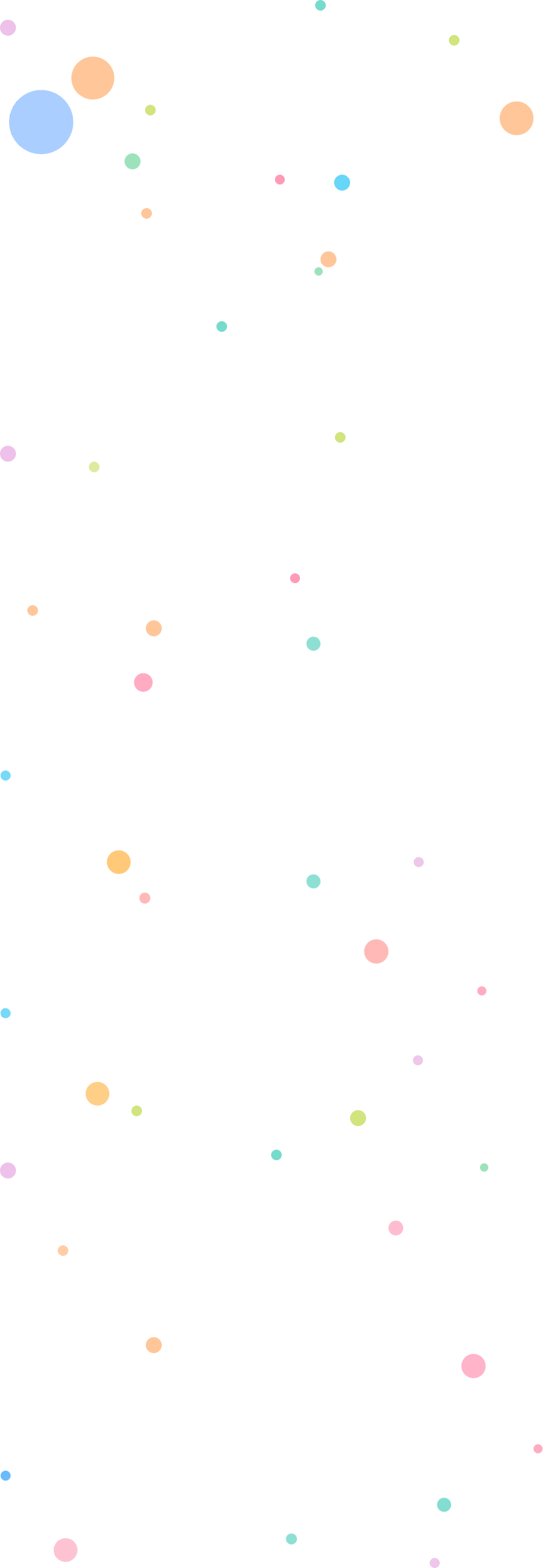 根据汉语意思完成句子
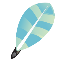 1.We toured the city _______ and _______.
我们乘坐公交车和出租车游览了这座城市。
2.Winter is the busiest season in China _________ the Spring Festival.
由于春节,冬季成了中国最忙碌的季节。
3.The train ____________ people, and I had to stand for over three hours!
火车上挤满了人,我不得不站了3个多小时!
buy bus
by taxi
because of
was full of
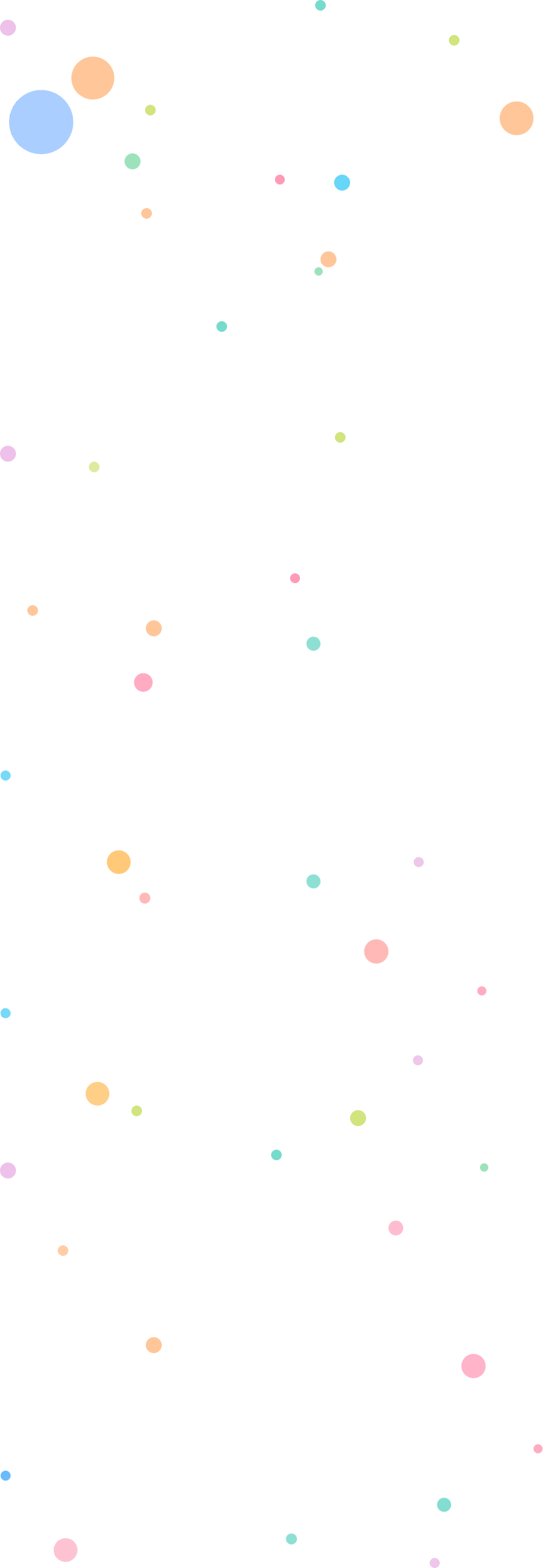 根据汉语意思完成句子
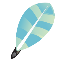 4.We flew _______ to Shanghai.
我们直飞上海。
5.________ wonderful experience we had!
多么令人愉快的一次经历啊!
6.We had quite a _________ in Beijing.
我们在北京玩得很开心。
direct
What a
good time
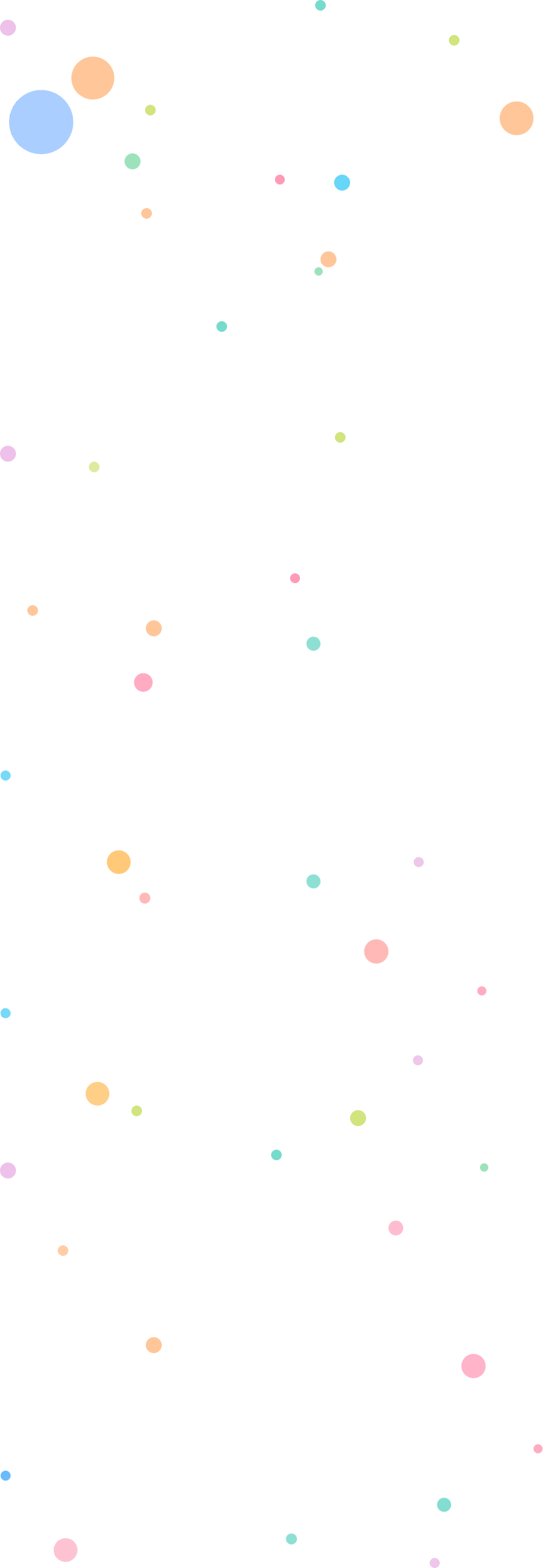 5
Write a short play/passage about a trip you have made. Think about:
● when and where you went
● how you travelled
● who travelled with you
● what happened during the trip
● how the story ended
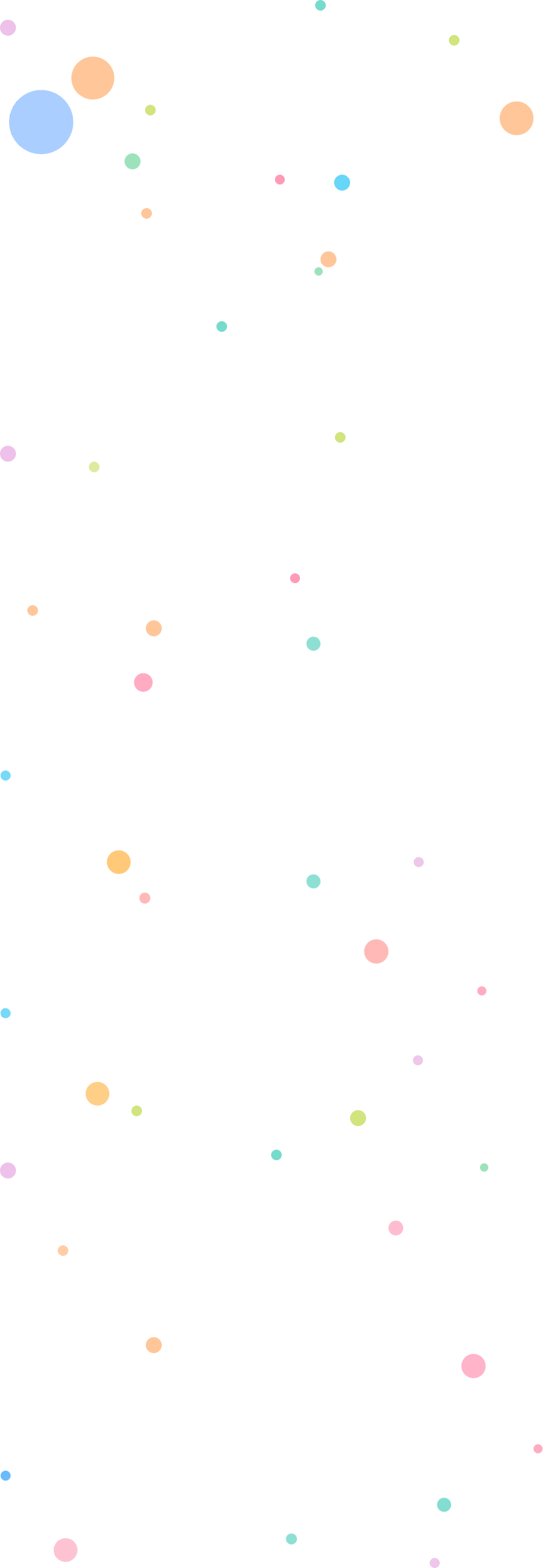 写作指导
本模块的话题是“旅游和休假”,这是中考最常见的作文话题之一。此类话题旨在要求学生能用表述事实或观点的形容词描述景物,不仅描述看到的景观,并对其进行简单评价。
        在写这类短文时，要写明旅行的时间、地点、人物以及旅行的方式。文中应主要谈论旅行的经过，让自己难忘的是什么、对这次旅行的感想等。
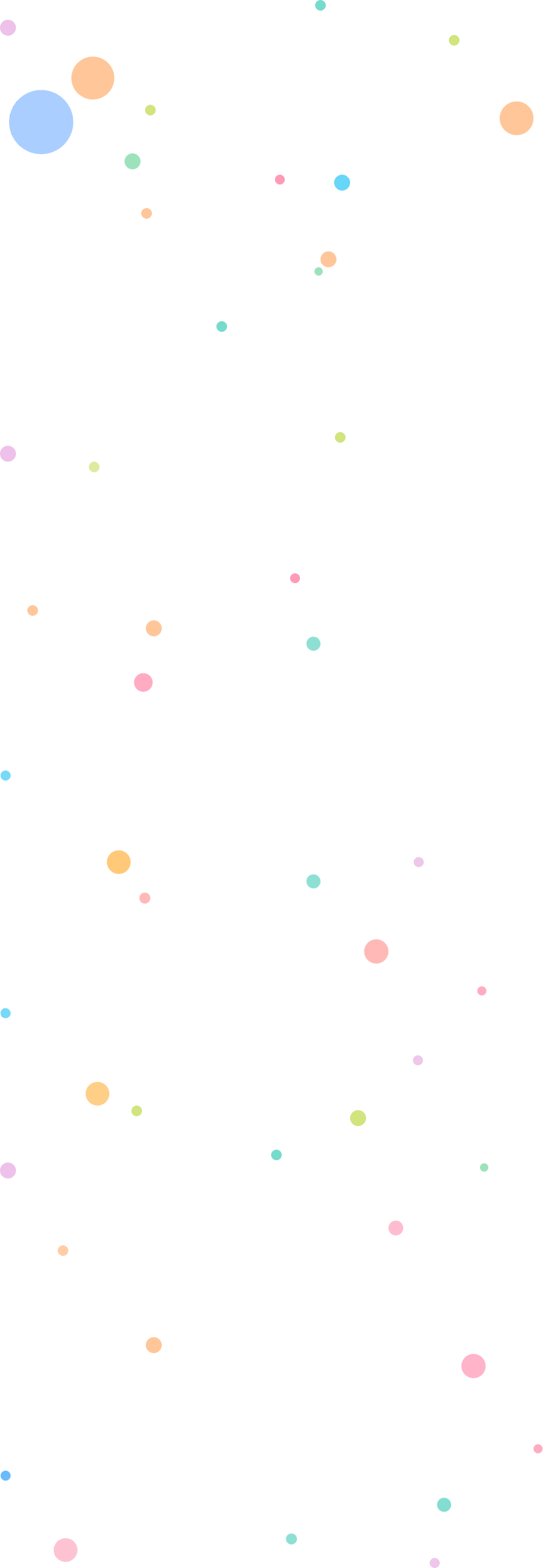 I went to Beijing by train with my family last summer vacation.
思路点拨
When and where you went
How you travelled
Who travelled with you
Step 1
总结，引出话题
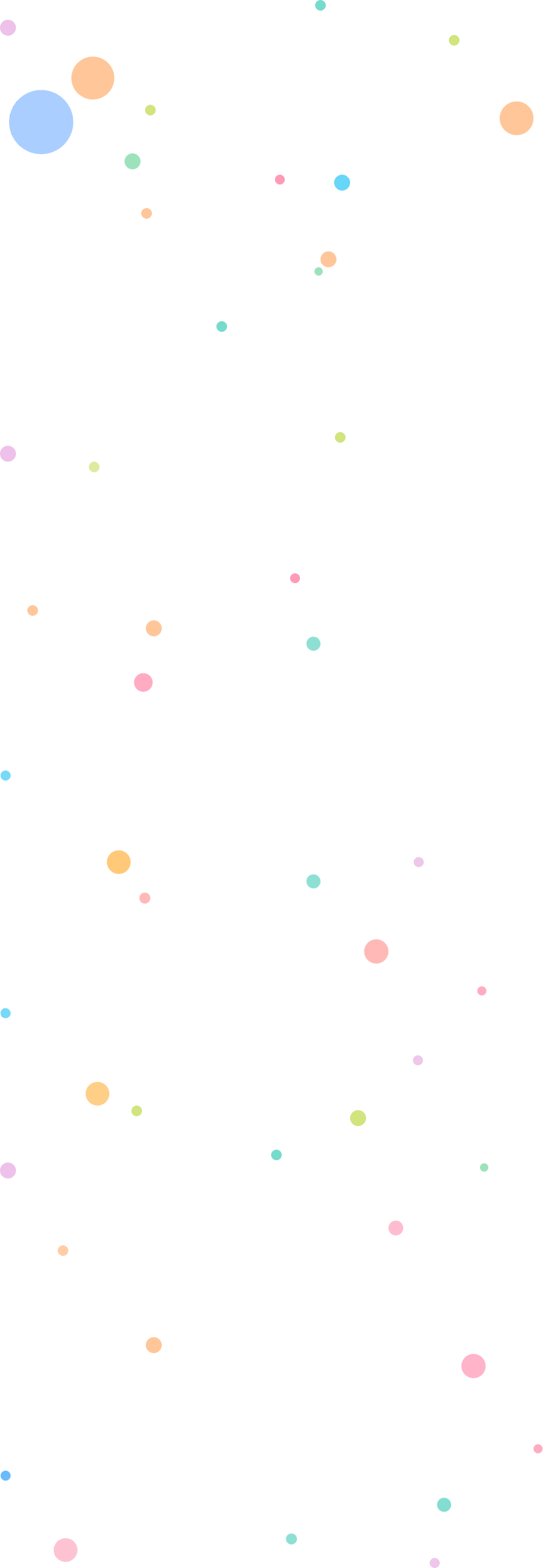 I visited many places of interest, such as...
At last, ....
What happened during the trip?
How the story ended?
Step 2
详细描写过程
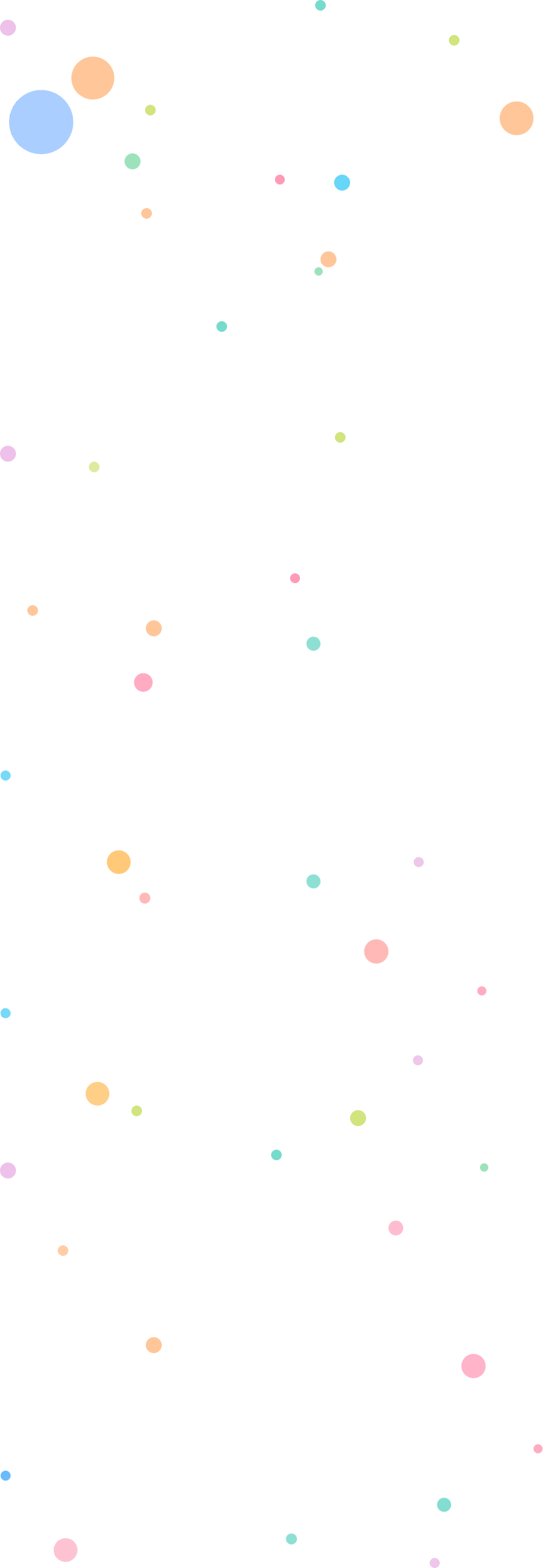 How do you feel about this trip?
Step 3
总结感慨
I felt a little tired but I was happy.
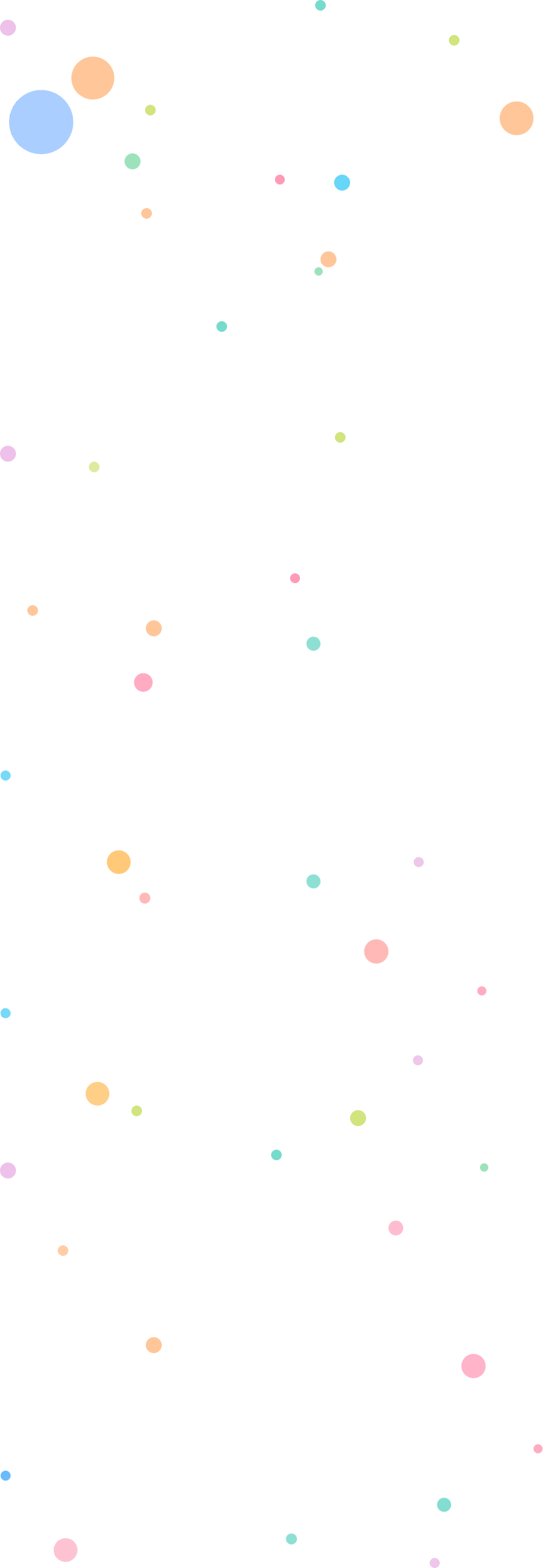 范文示例
My Day in Shuihu Town
    Today is April 15th. My classmates and I took part in the tour to Shuihu Town by train. It was organised by our school. 
    Shuihu Town is one of the most beautiful scenery spots. It attracts a lot of tourists to come every year, including many foreign tourists from different countries. I volunteered as a guide to introduce Shuihu culture to some foreigners. They were very happy. I think protecting its environment is also
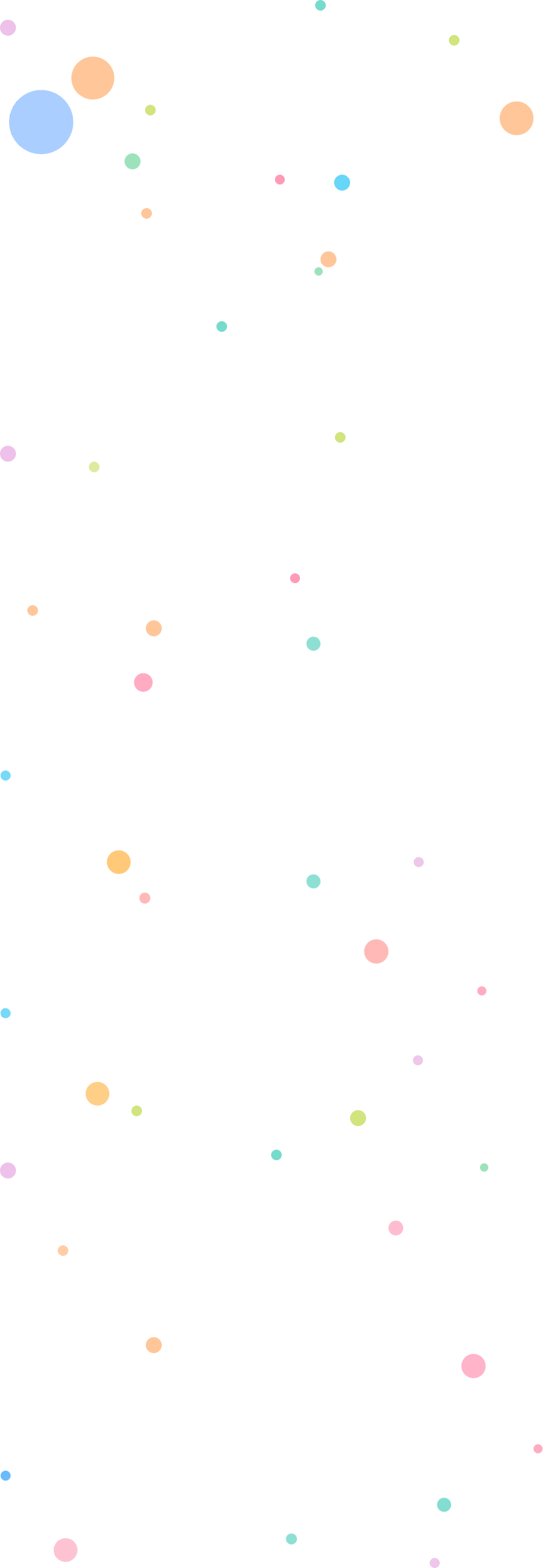 very important. So I helped the manager to stop uncivilised behaviours, for example, telling the tourists not to throw litter here and there. There were many tourists today. A couple put their hearts into the beautiful scenery so that their child was lost. At last, I helped the lost child to find his parents.
    It was a busy and tiring day but I was very happy.
作文讲评
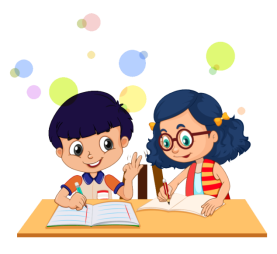 第一步：让学生先在小组内分享各自的作文，小组成员相互纠错，润色，修改。
第二步：请部分同学朗读自己的作文。
第三步：组内选出一些优秀的作品张贴于墙报上。